Khởi động
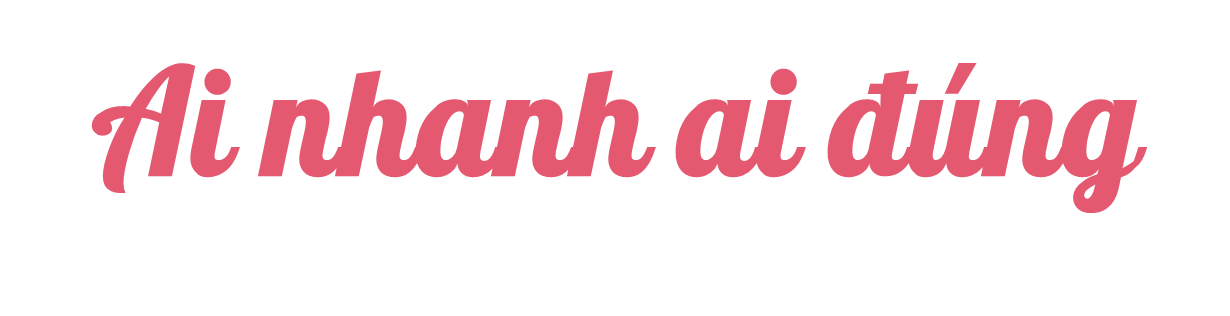 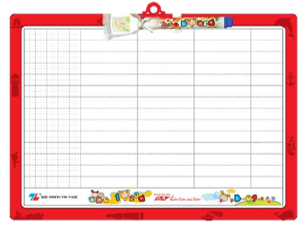 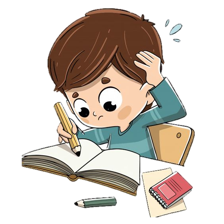 [Speaker Notes: Chọn 1 trong 2 hoạt động khởi động]
Câu 1
Tám mươi bảy gồm mấy chục và mấy đơn vị?
8 chục và 7 đơn vị
87 chục và 0 đơn vị
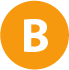 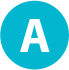 80 chục và 7 đơn vị
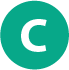 Câu 2
35
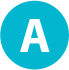 ?
30
30
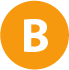 5
25
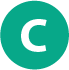 Câu 3
7
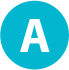 90
8
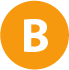 98
?
9
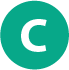 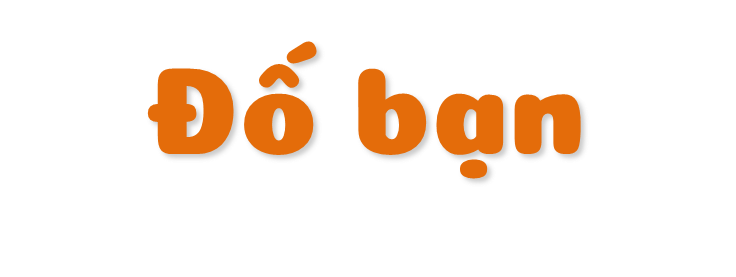 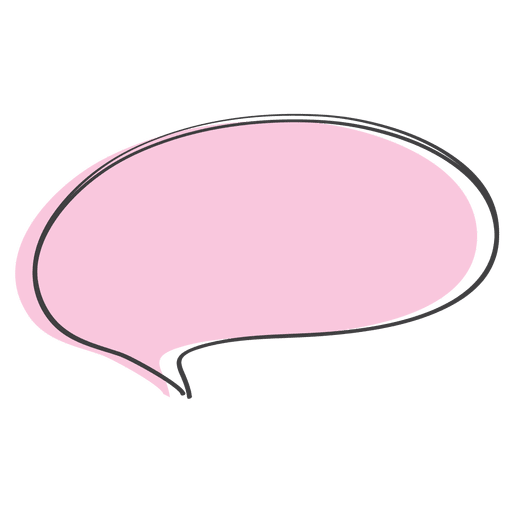 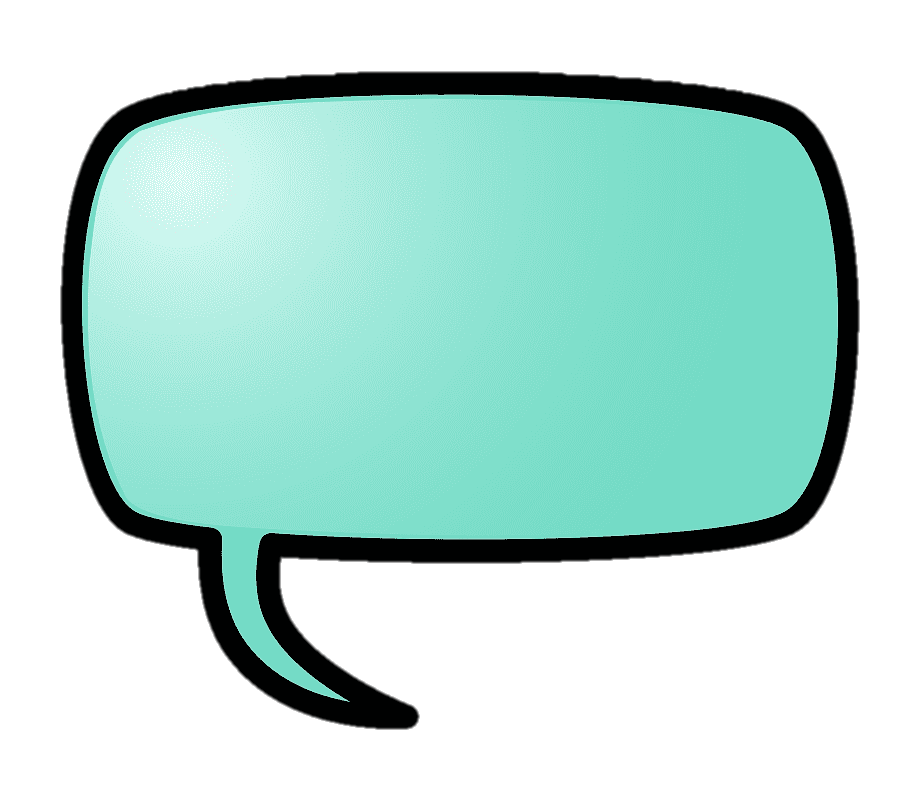 Tám mươi bảy gồm mấy chục và mấy đơn vị?
Gộp 80 và 7 được số nào?
87 gồm 8 chục 
và 7 đơn vị
Gộp 80 và 7 được 87
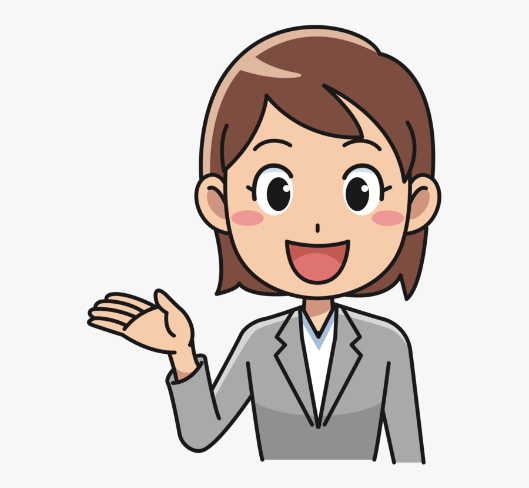 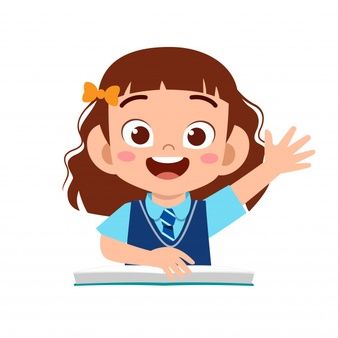 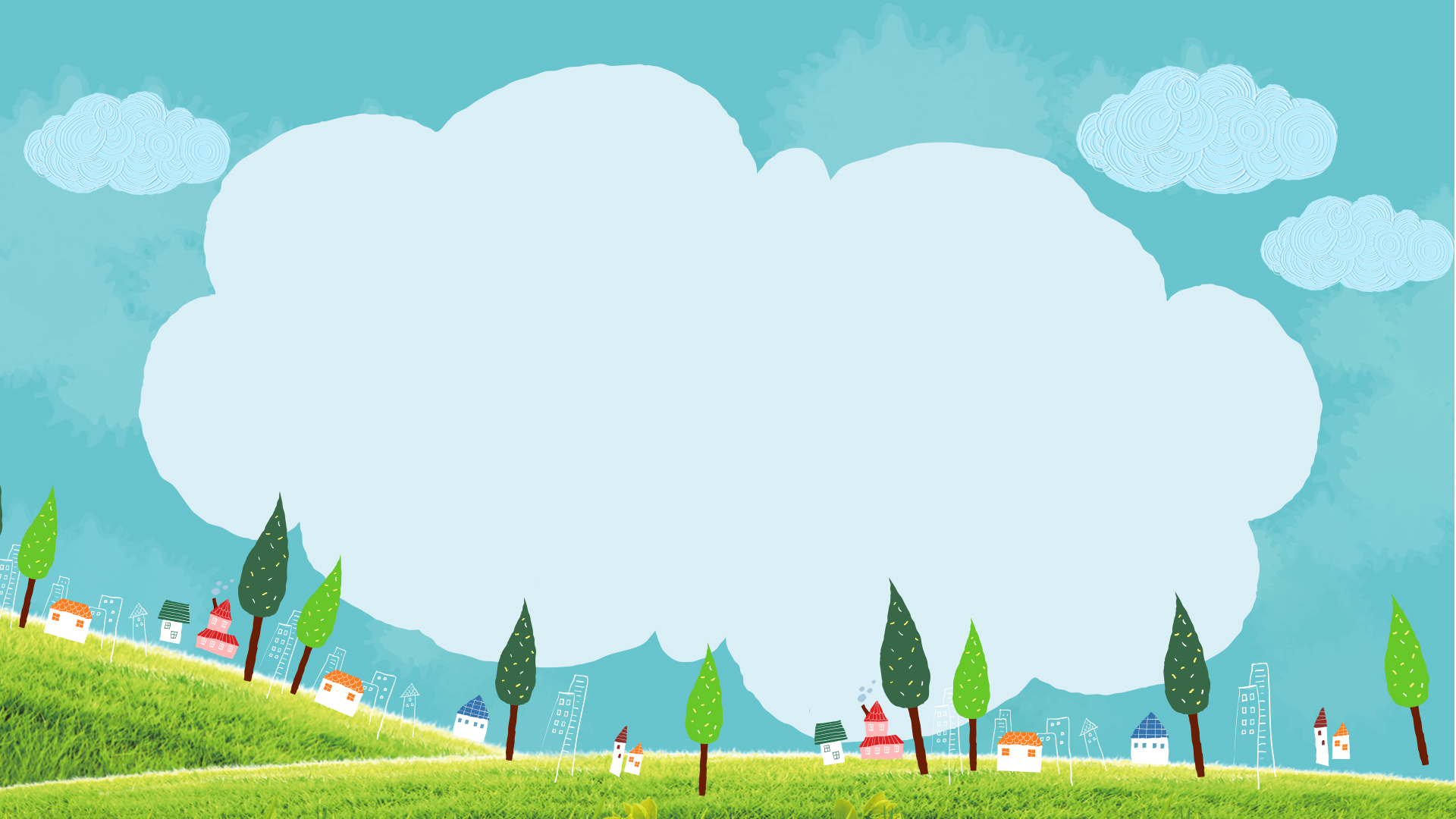 Thứ … ngày … tháng … năm
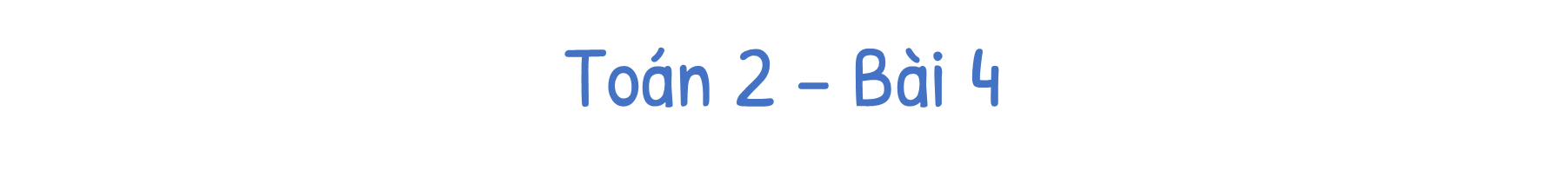 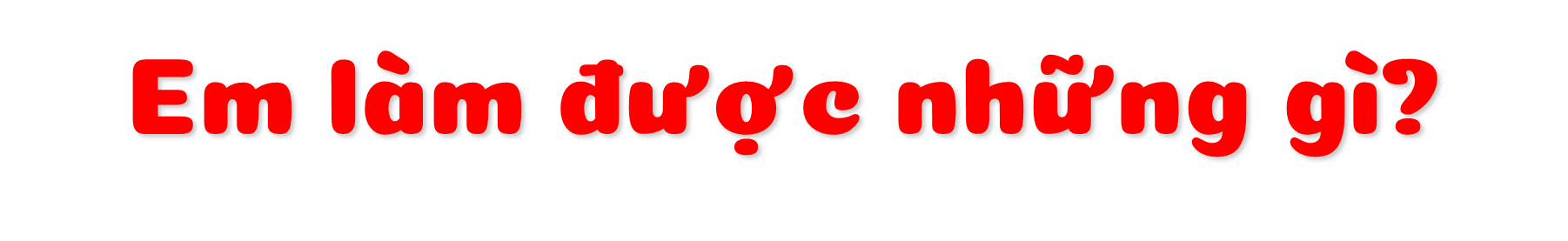 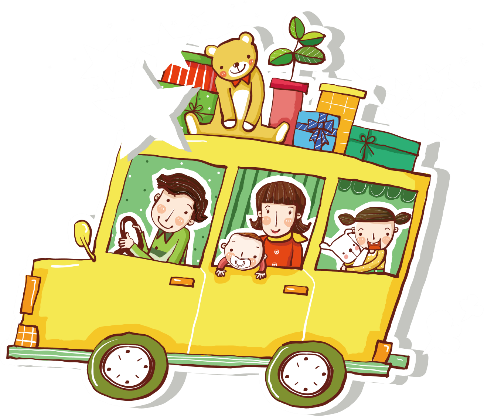 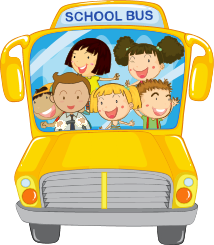 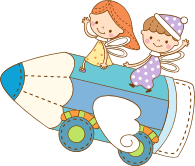 Số
1
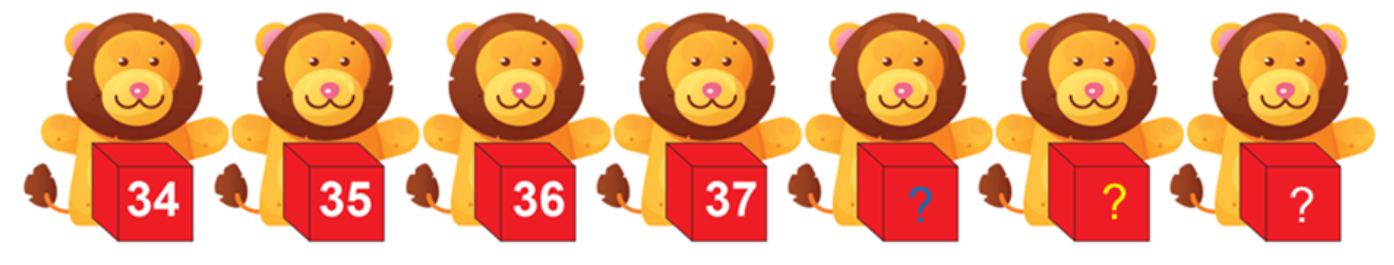 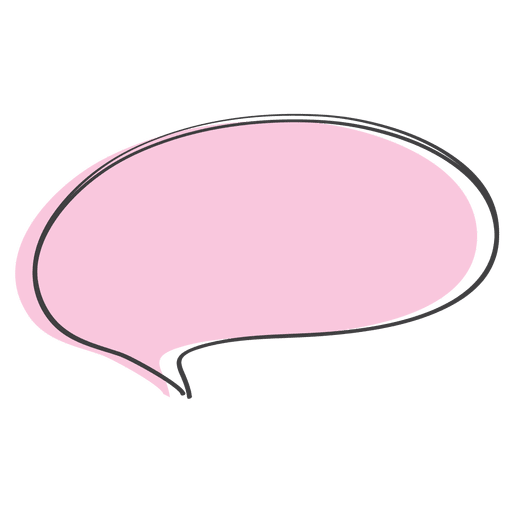 Cùng tìm quy luật dãy số và điền số
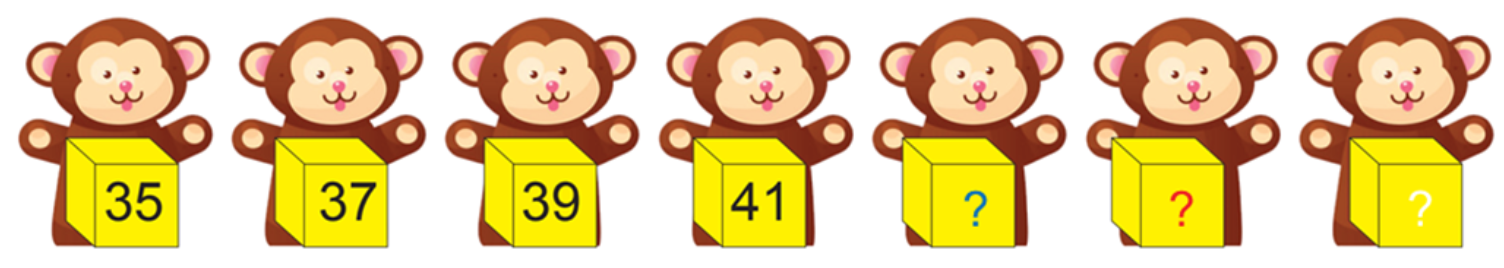 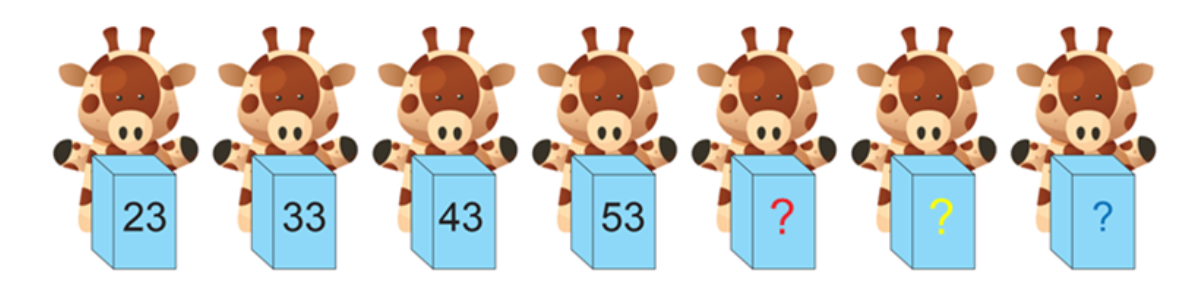 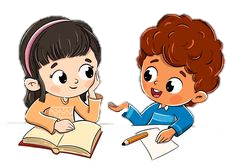 Số
1
+1
+1
+1
+1
+1
+1
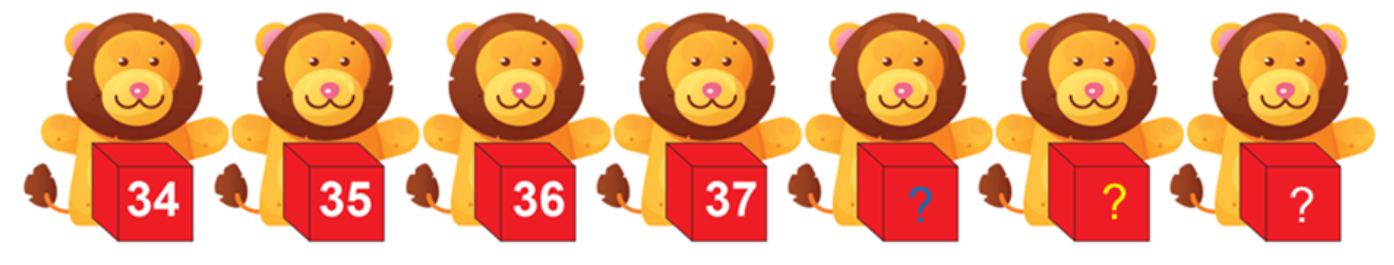 38
39
40
Quy luật dãy số: đếm thêm 1
Số
1
+2
+2
+2
+2
+2
+2
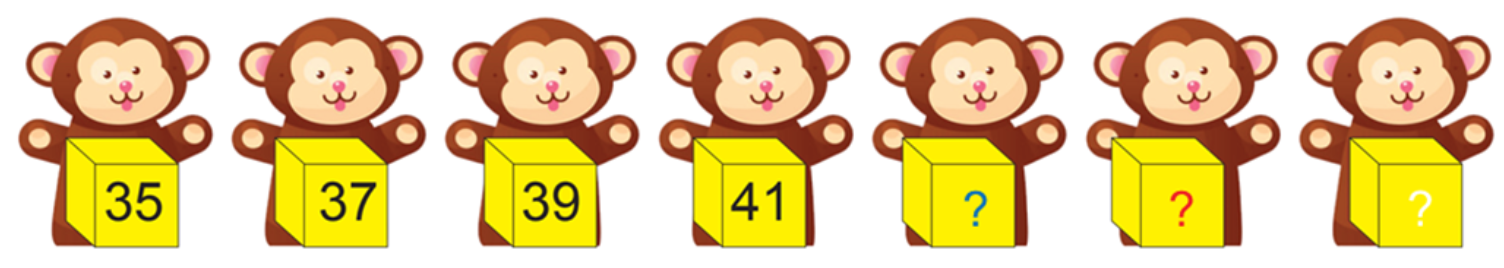 Quy luật dãy số: đếm thêm 2
47
45
43
Số
1
+10
+10
+10
+10
+10
+10
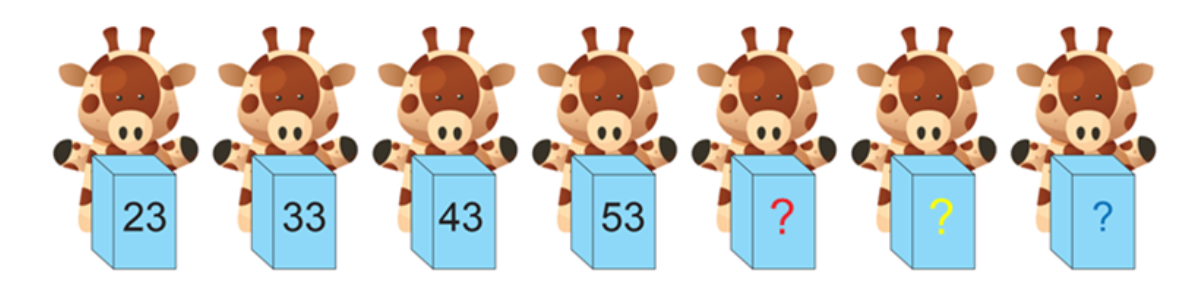 63
73
83
Quy luật dãy số: đếm thêm 10
Làm theo mẫu
2
Mẫu
Số 
gia đình
36
73
70
3
6
?
30
73
?
3
=
?
+
70
?
30
36
?
=
?
6
+
=
+
3
73
?
?
?
70
=
+
6
36
?
?
?
30
73
?
=
3
70
–
?
36
?
=
30
–
?
6
?
=
73
?
–
70
?
3
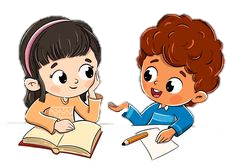 ?
=
36
?
–
30
?
6
?
a) Gọi tên các thành phần trong phép tính
3
+         =
86
52
34
Tổng
Số hạng
Số hạng
–         =
34
52
86
Số bị trừ
Số trừ
Hiệu
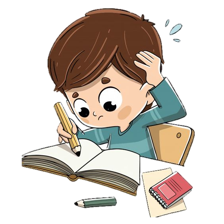 b) Thay dấu ? bằng dấu phép tính (+, –)
3
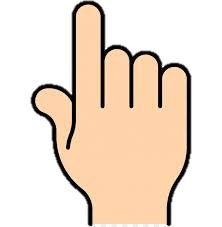 =
–
?
86
34
52
86
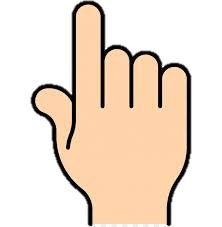 –
=
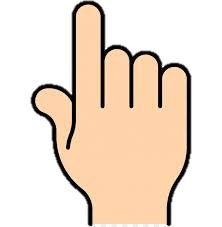 86
34
52
?
52
34
=
+
86
?
34
52
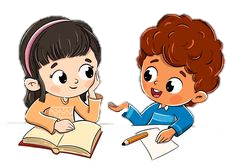 Đặt tính rồi tính
4
62 + 24
8 + 41
37 – 15
–
+
+
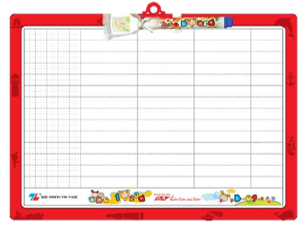 Làm vào bảng con
5
8
12
53 – 3
53
>
<
>
=
50
<
5 + 40
50
22 + 7
=
29
<
29
45
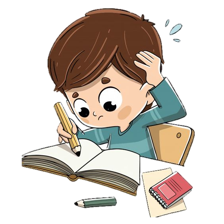 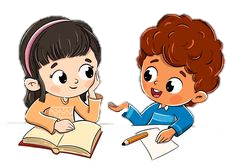 Số?
6
Mẫu
?
9
?
35
4
5
?
20
?
?
39
?
10
10
?
?
?
27
15
12
7
5
10
?
?
?
2
?
17
10
5
2
5
5
0
0
7
Một bến xe có 29 ô tô, sau đó có 9 ô tô 
rời bến. Hỏi bến xe còn lại bao nhiêu ô tô?
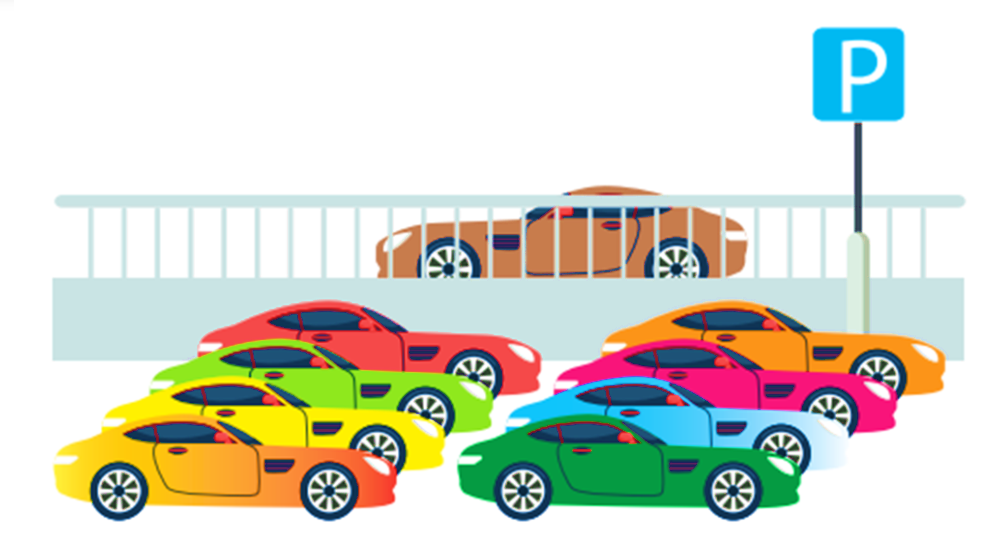 Nói câu trả lời và
viết phép tính vào ô bên dưới
20
29
–
9
=
20
?
Trả lời: Bến xe còn lại …… ô tô.
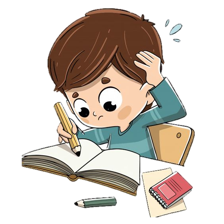 8
Mẹ mua 10 cái bánh, ba mua thêm 6 cái bánh nữa. Hỏi cả ba và mẹ mua bao nhiêu cái bánh?
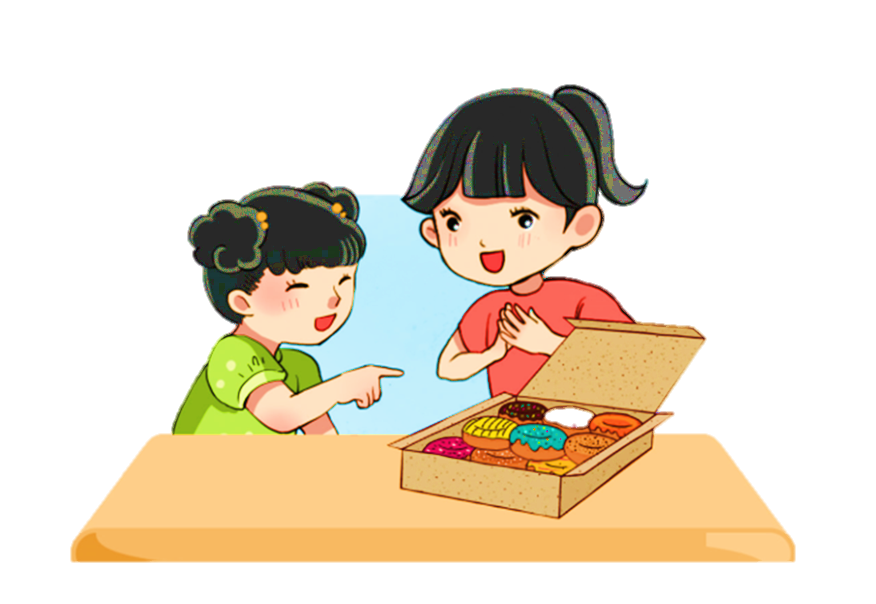 Nói câu trả lời và
viết phép tính vào ô bên dưới
16
10
+
6
=
16
?
Trả lời: Cả ba và mẹ mua …… cái bánh.
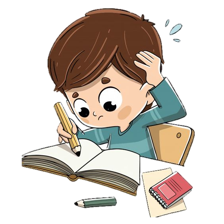 ?
Ước lượng: Có khoảng ….. con cá.
Đếm: Có ….. con cá.
9
?
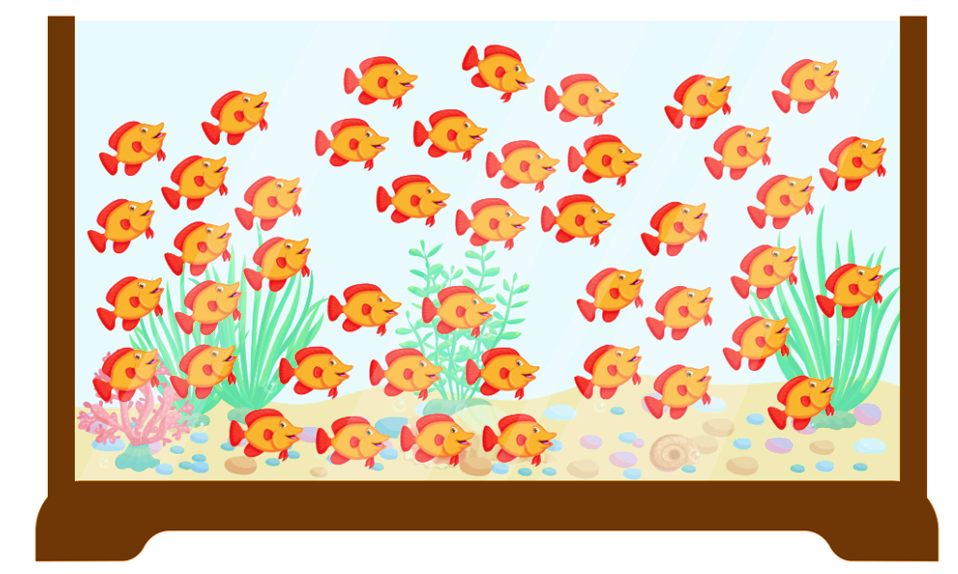 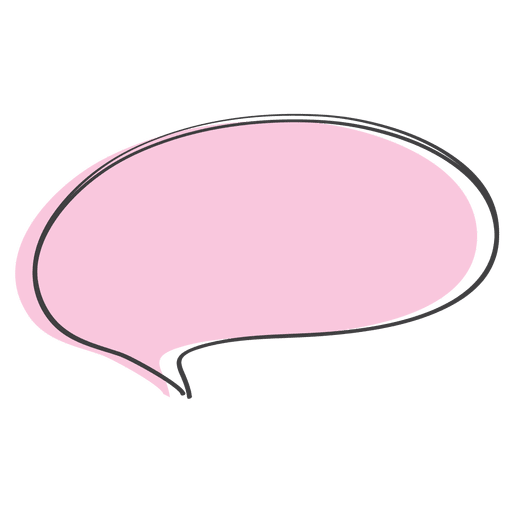 Cùng tìm cách làm và thực hiện
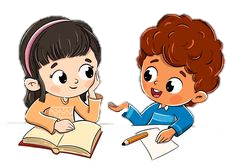 ?
40
Ước lượng: Có khoảng ……… con cá.
Đếm: Có ……… con cá. …
9
44
?
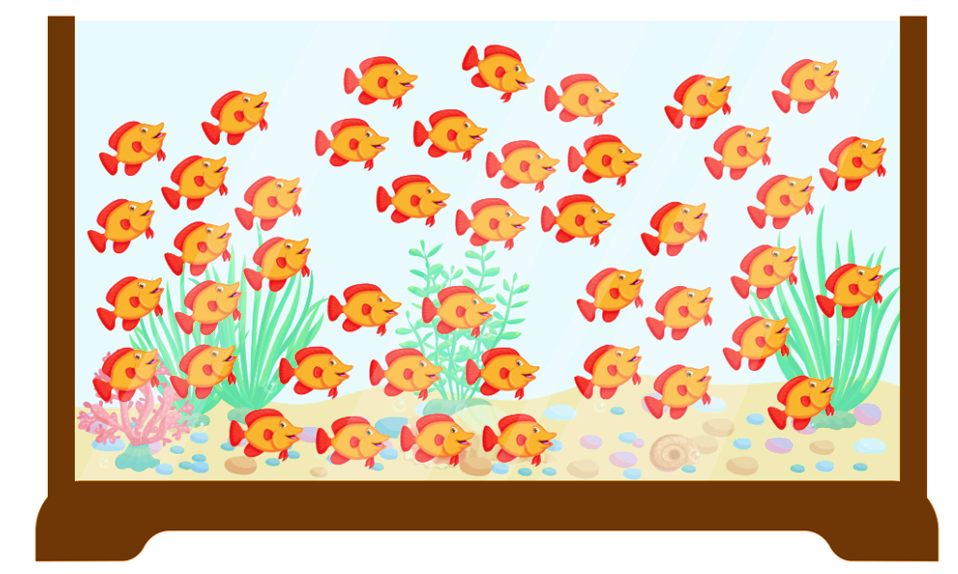 Khoảng 10 con
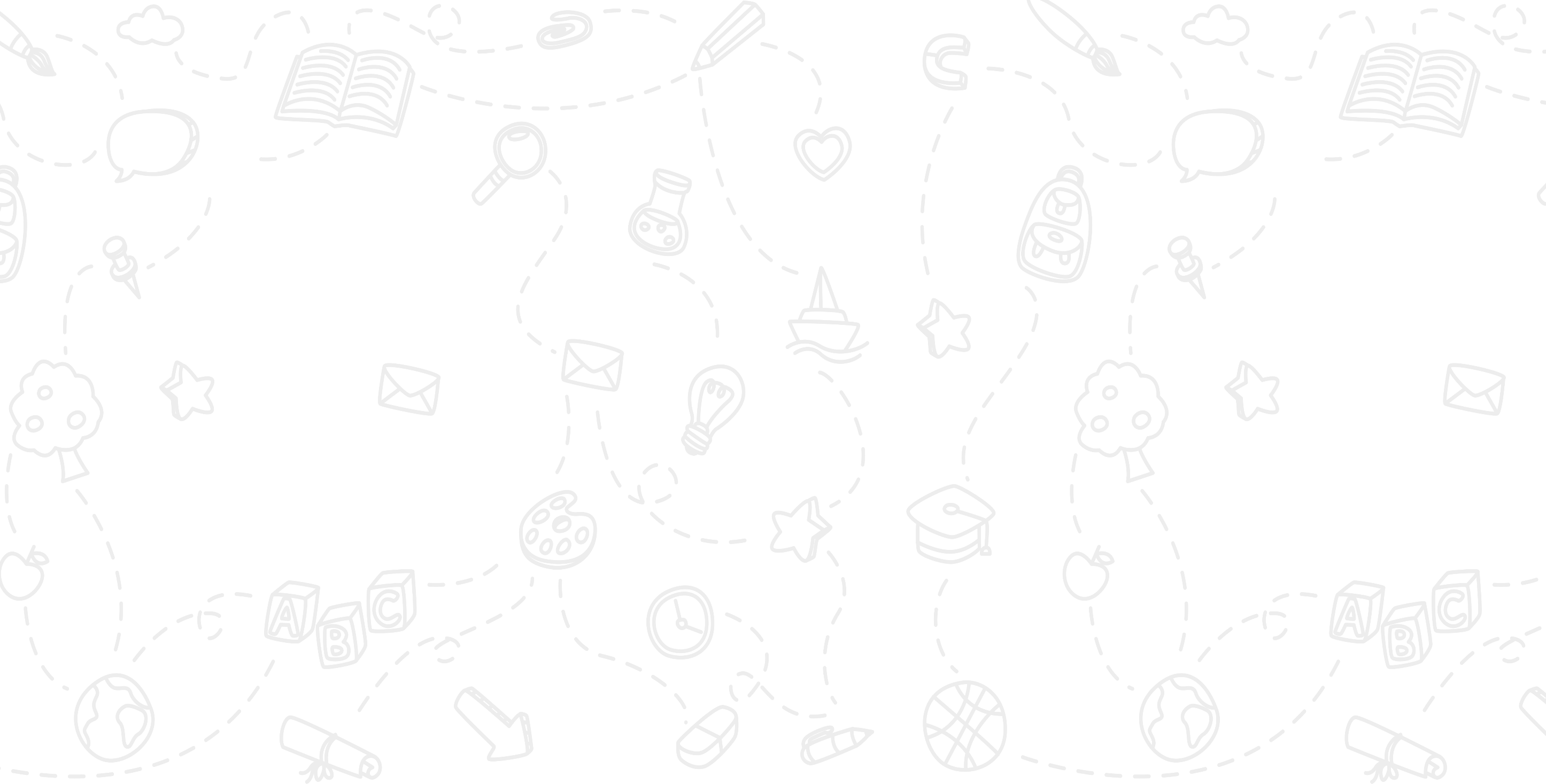 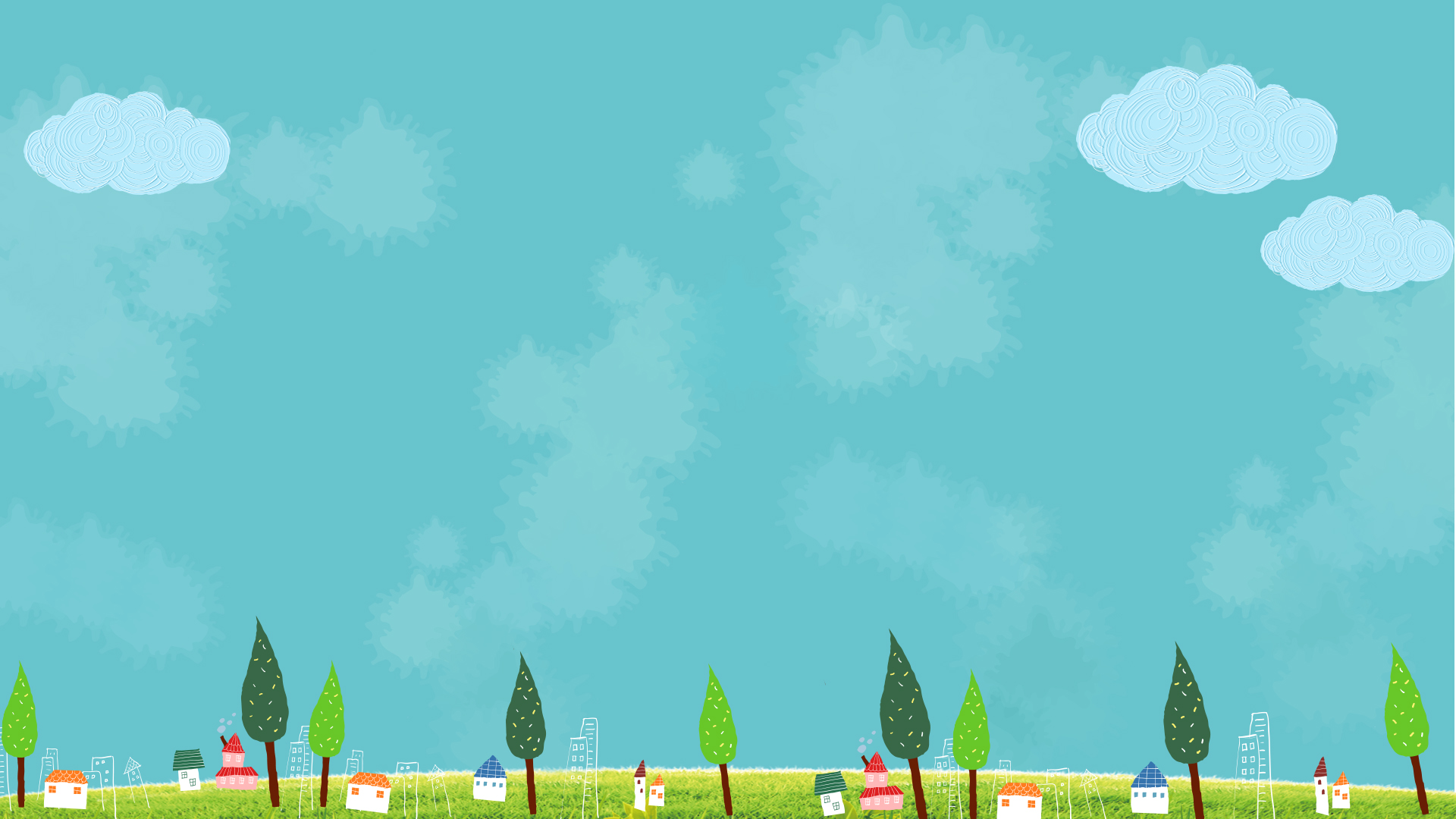 Thứ … ngày … tháng … năm
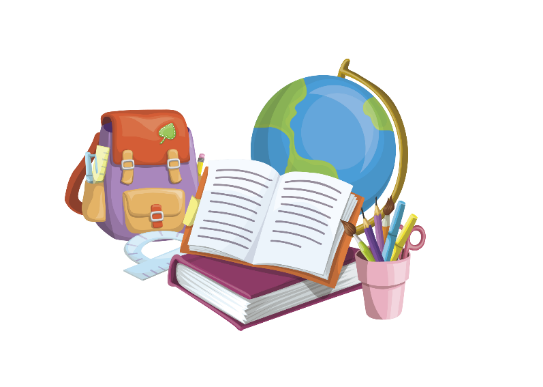 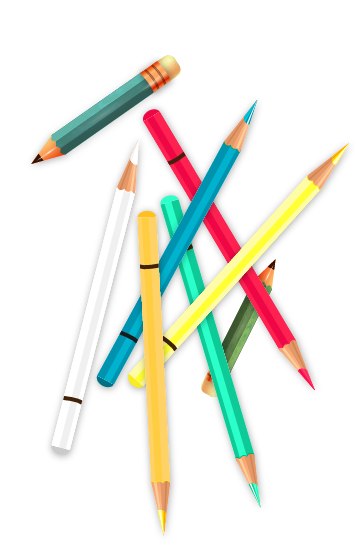 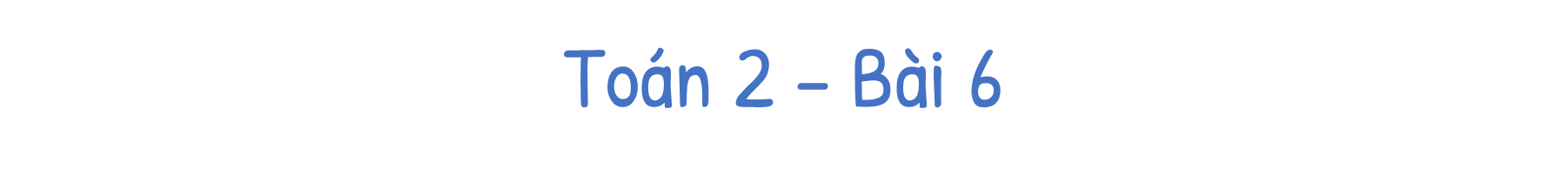 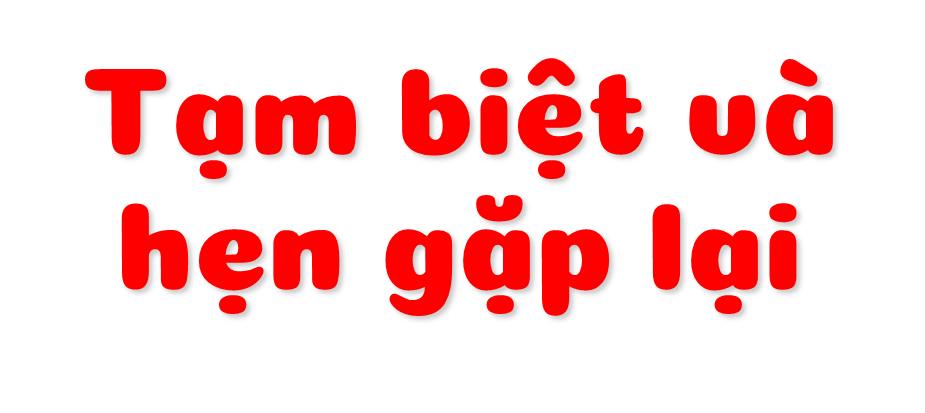 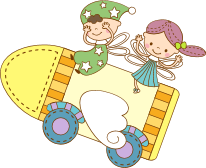 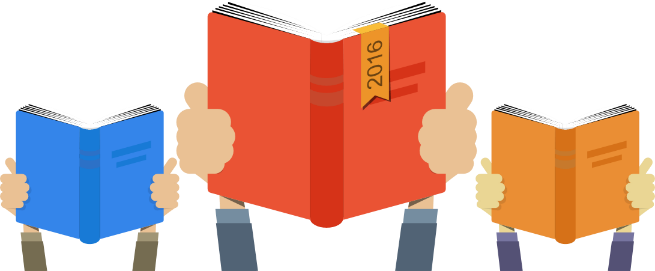